PHY 711 Classical Mechanics and Mathematical Methods
10-10:50 AM  MWF  Online or (occasionally) in Olin 103

Discussion of Lecture 16 – Chap. 4 (F & W)
Analysis of motion near equilibrium
Normal modes of vibration for simple systems
Some concepts of linear algebra
Normal modes of vibration for more complicated systems
9/30/2020
PHY 711  Fall 2020 -- Lecture 16
1
[Speaker Notes: In this lecture we will analyze systems near equilibrium.    This system represents a lot of physical systems and has a rich toolbox of mathematical formalisms.]
Physics Colloquium Thursday, October 1, 2020
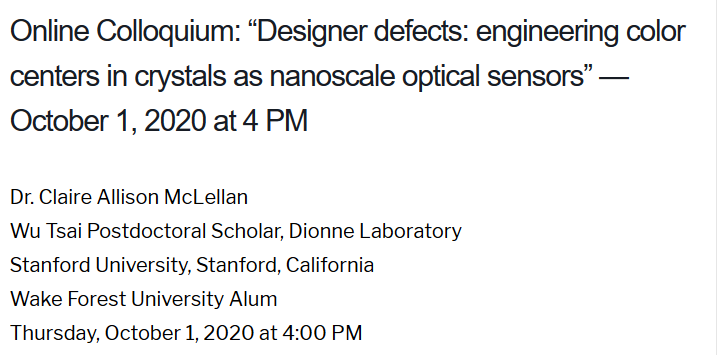 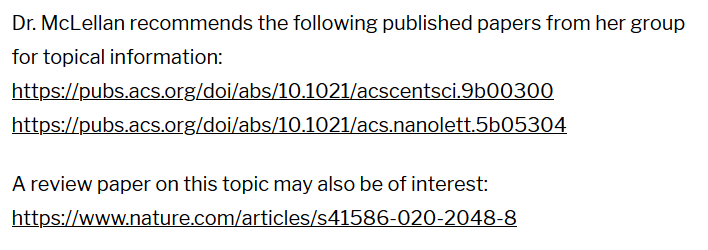 9/30/2020
PHY 711  Fall 2020 -- Lecture 16
2
[Speaker Notes: Thursday’s colloquium   -- WFU alum]
Schedule for weekly one-on-one meetings
 
Nick – 11 AM Monday (ED/ST)
Tim – 9 AM Tuesday
Bamidele – 7 PM Tuesday
Zhi– 9 PM Tuesday   
Jeanette – 11 AM Friday
Derek – 12 PM Friday
9/30/2020
PHY 711  Fall 2020 -- Lecture 16
3
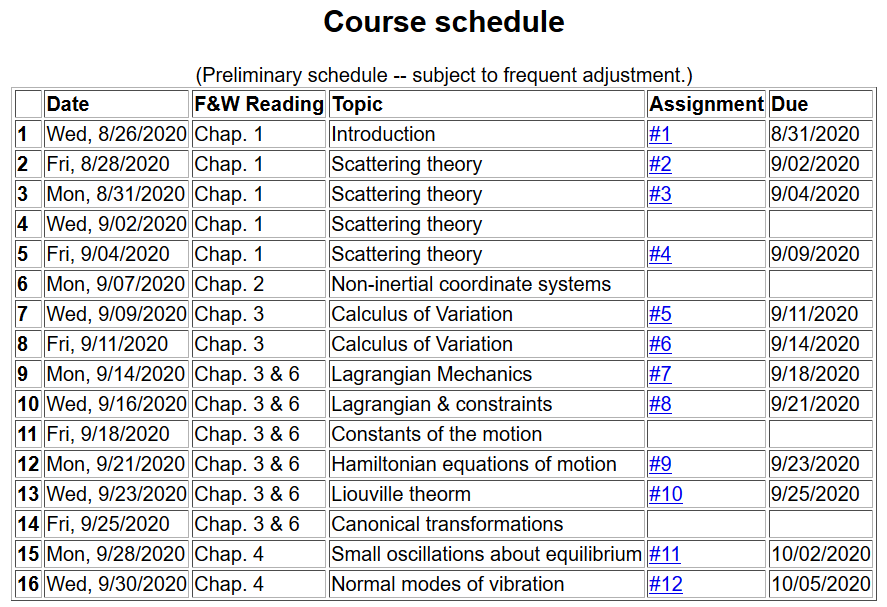 9/30/2020
PHY 711  Fall 2020 -- Lecture 16
4
[Speaker Notes: We are starting the material covered in Chap. 4.    The assigned homework will be covered in Friday’s lecture and due on Monday.]
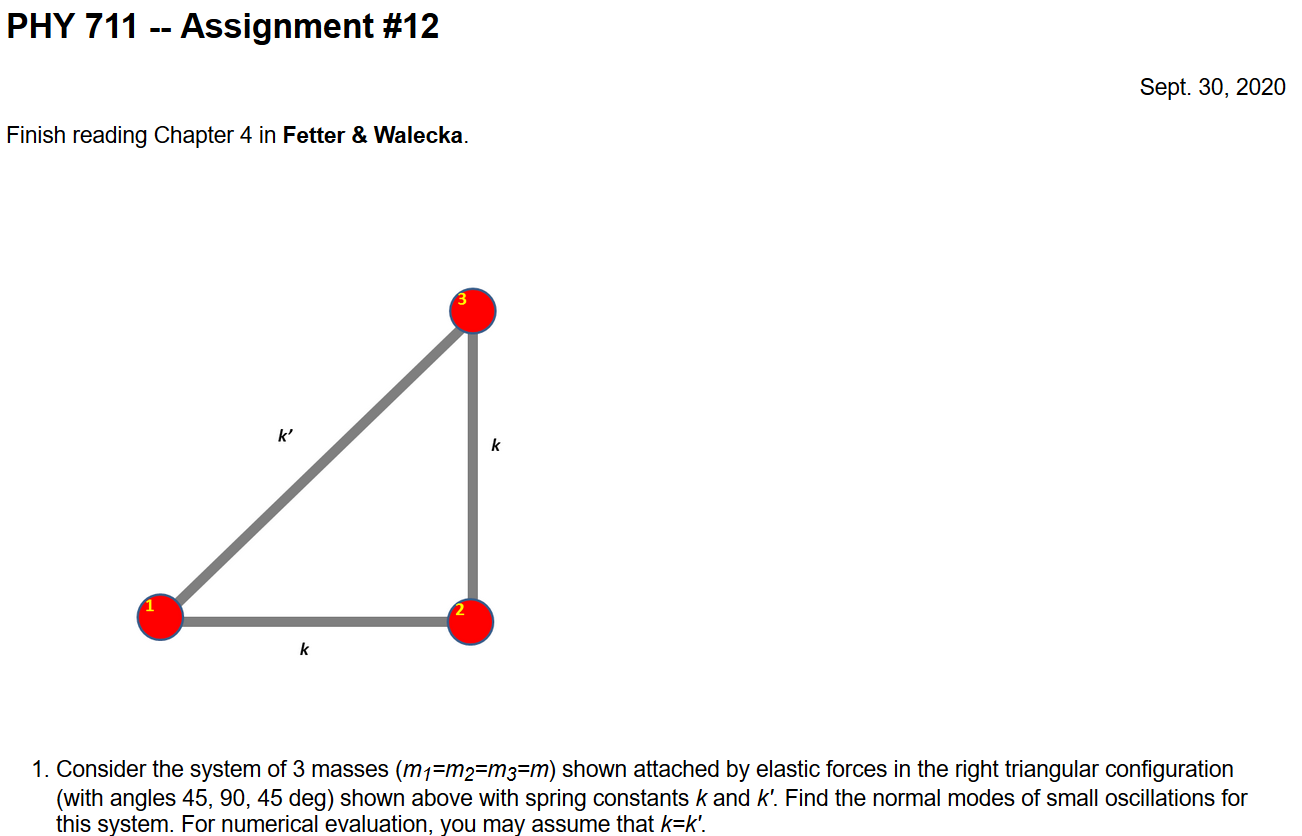 9/30/2020
PHY 711  Fall 2020 -- Lecture 16
5
[Speaker Notes: Extension of ideas discussed today to 2 dimensions.]
Your questions –
From Tim –
What do the arrows represent on the three separate frequencies on slide 13?

From Nick –
From the last lecture and beginning of this one, are the N_i and N'_i just normalization constants for the eigenvectors? 
In 741, we've used linear algebra to construct diagonal matrices by sandwiching our operator between the matrix of eigenvectors and its Hermitian conjugate. Is that kind of like what we're doing here with U and V^H with SVD? I guess I'm also asking what's all the fuss about singular values? What's their importance relative to eigenvalues? 

From Gao –
About today’s lecture, to solve coupled problems we need only symmetric transformation? The first matrix in page 10 is symmetric or not why?
The following slides quickly review what we covered in Lecture 15 --
9/30/2020
PHY 711  Fall 2020 -- Lecture 16
6
Non-trivial example of coupled oscillator in the form of a linear molecule
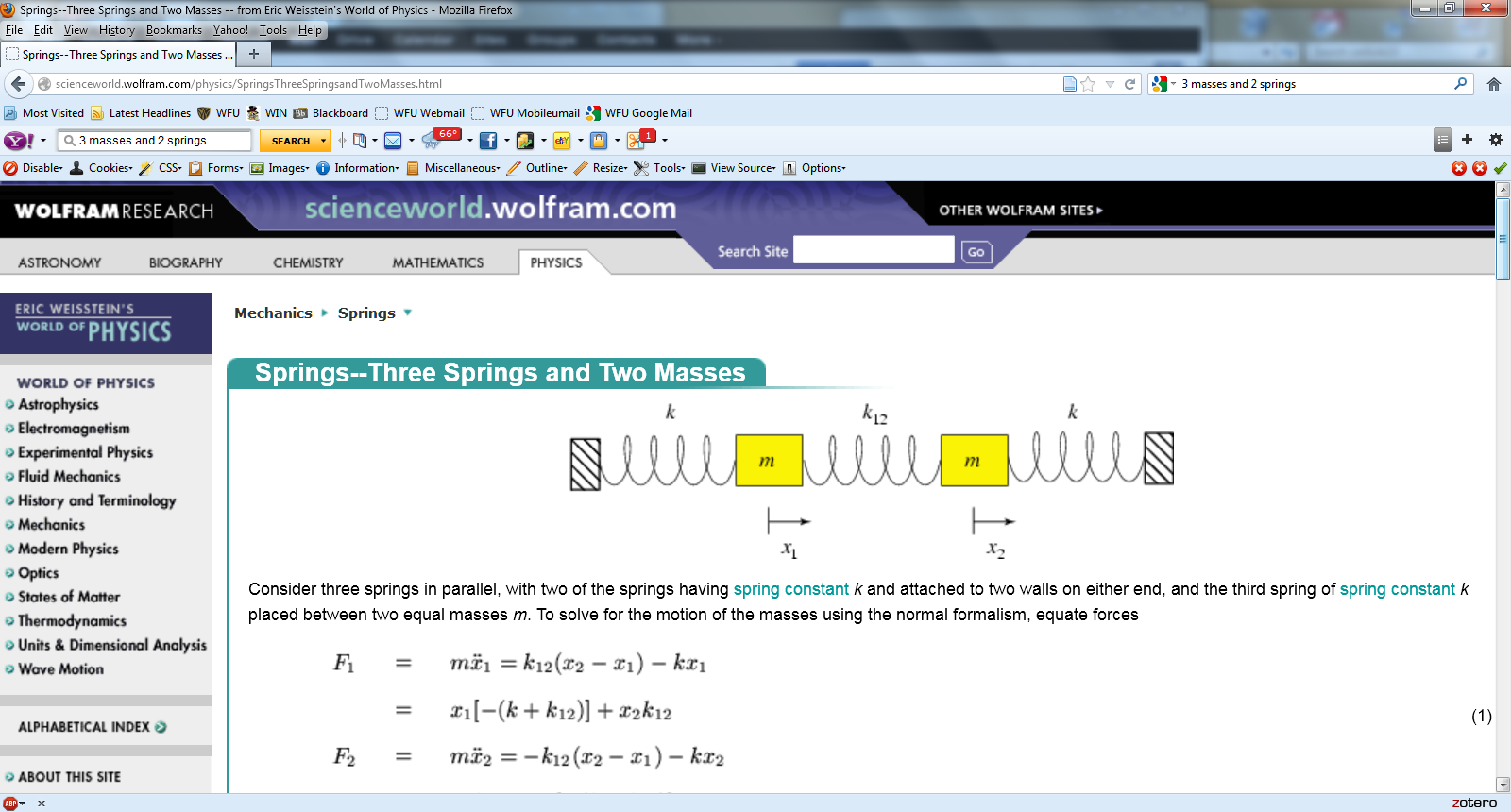 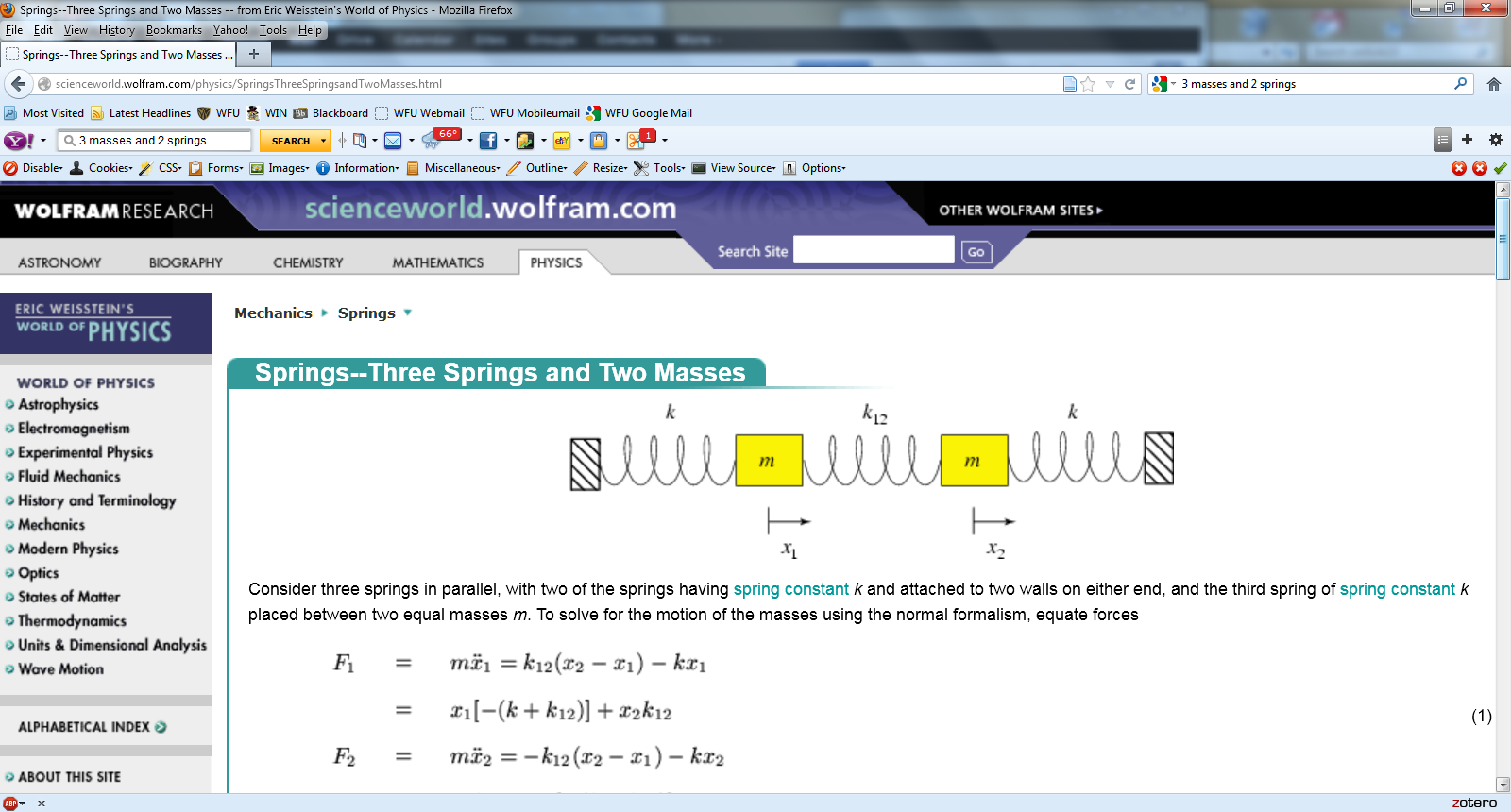 m1
m2
m3
9/30/2020
PHY 711  Fall 2020 -- Lecture 16
7
[Speaker Notes: Example with 3 masses connected with springs moving in one dimension]
9/30/2020
PHY 711  Fall 2020 -- Lecture 16
8
[Speaker Notes: Analyzing the equations of motion.]
Mathematical methods for solving these coupled linear differential equations:
9/30/2020
PHY 711  Fall 2020 -- Lecture 16
9
[Speaker Notes: Coupled differential equation and tricks for solution.]
9/30/2020
PHY 711  Fall 2020 -- Lecture 16
10
[Speaker Notes: Resulting linear equations also written in matrix form.]
9/30/2020
PHY 711  Fall 2020 -- Lecture 16
11
[Speaker Notes: The original equations are not symmetric.     With this transformation, we can make the equations take a symmetric form.]
9/30/2020
PHY 711  Fall 2020 -- Lecture 16
12
[Speaker Notes: More details for our case.]
(with help from Maple)
N,N’ are normalization constants.
9/30/2020
PHY 711  Fall 2020 -- Lecture 16
13
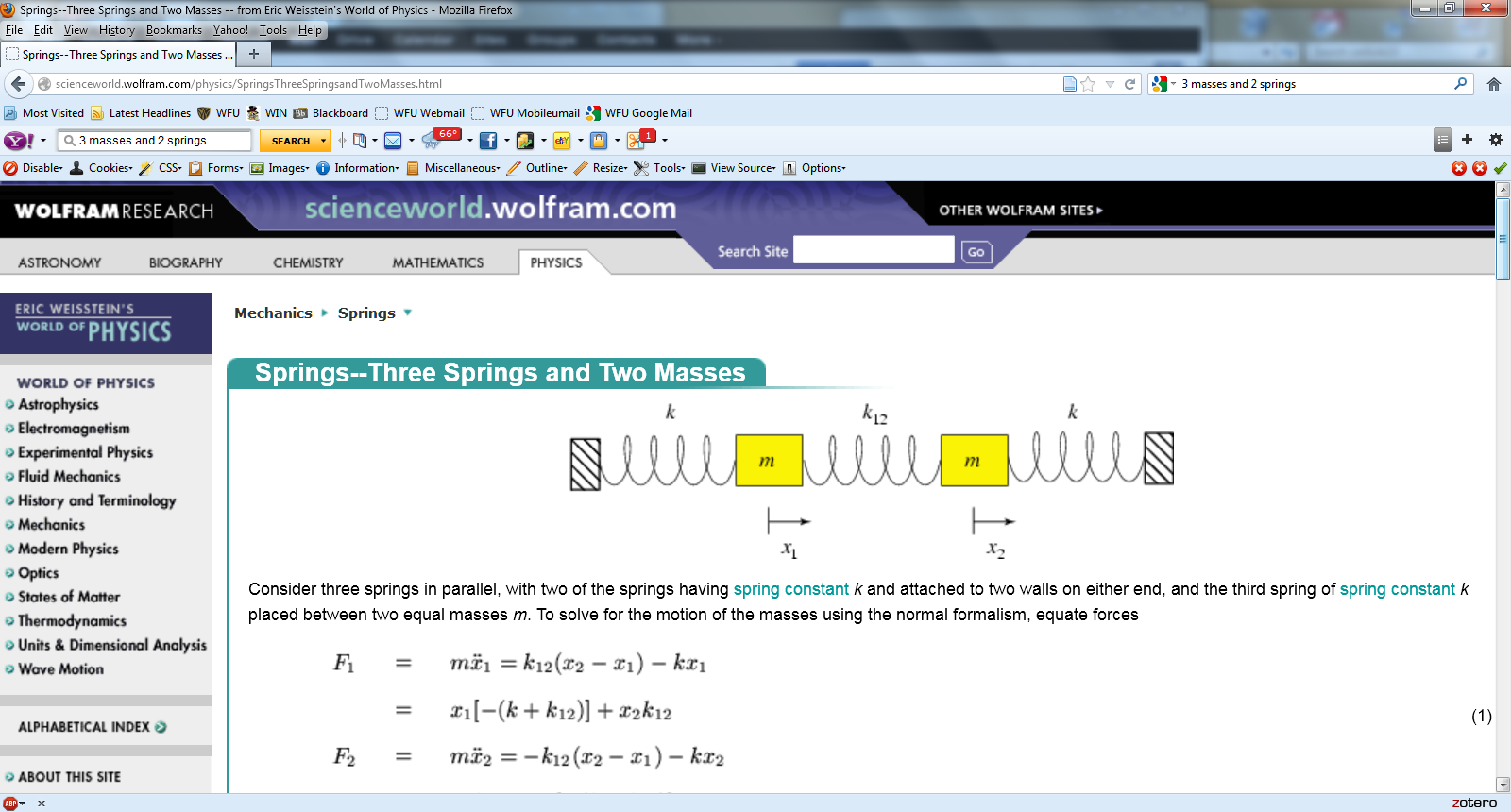 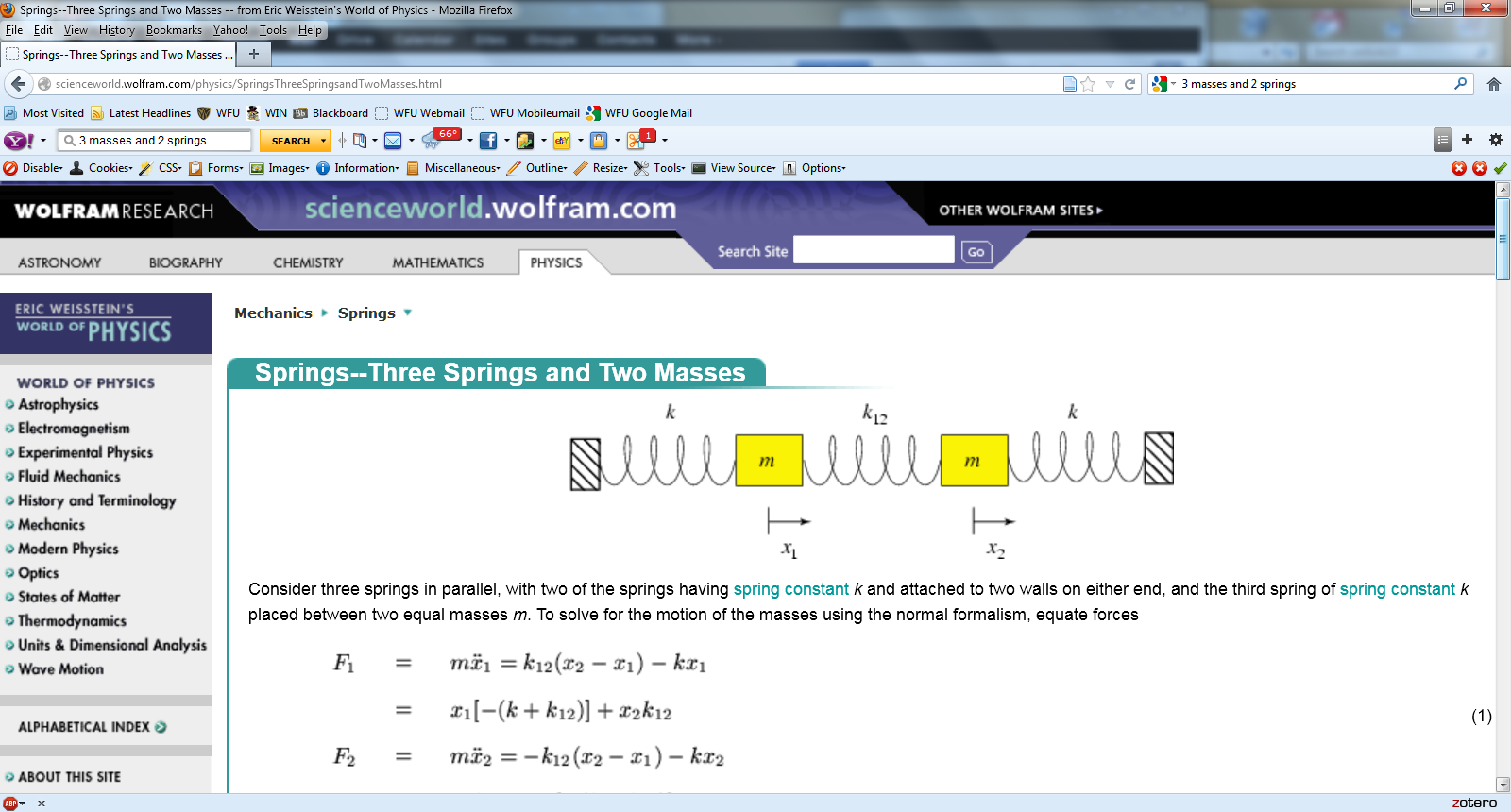 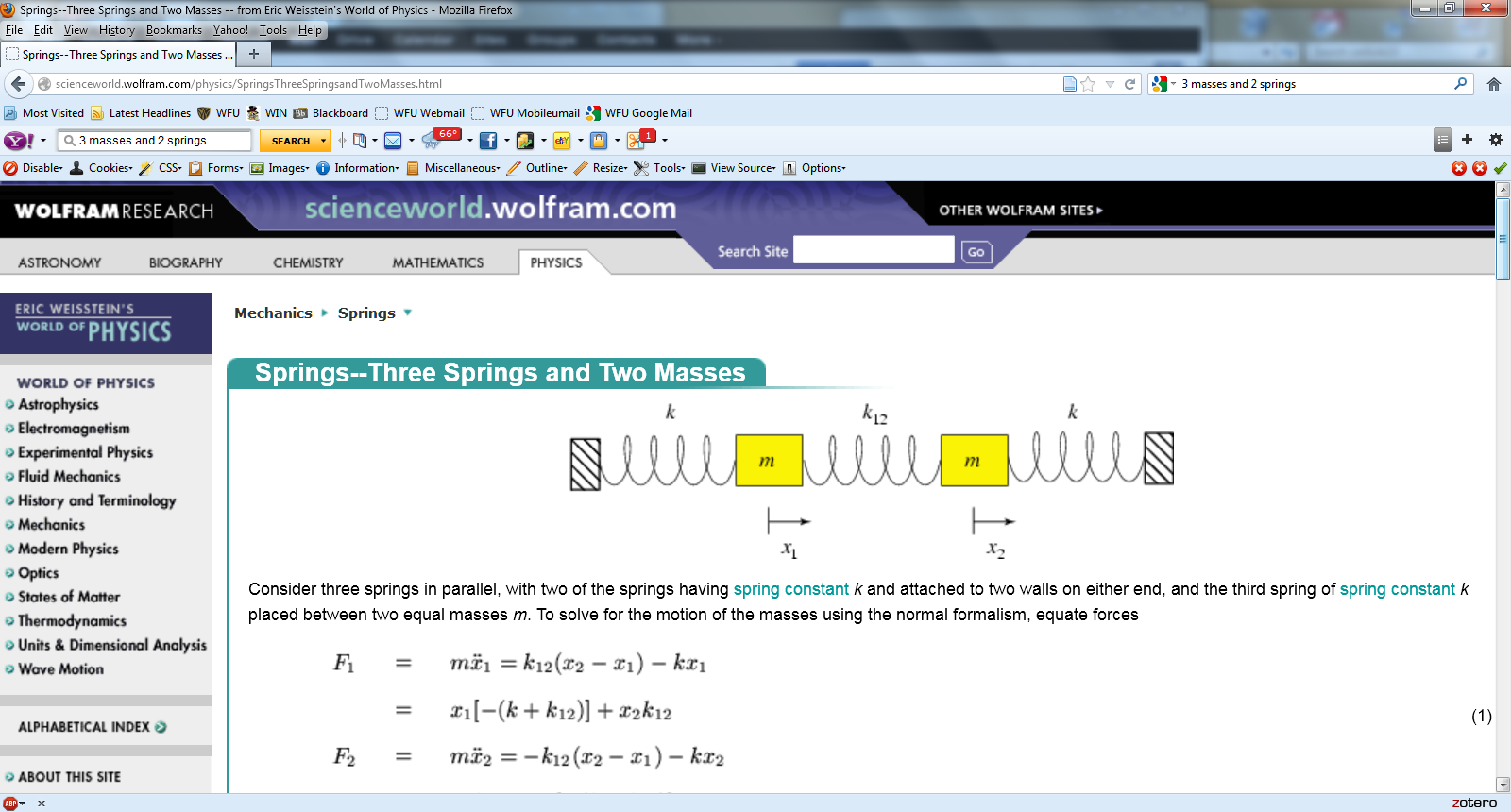 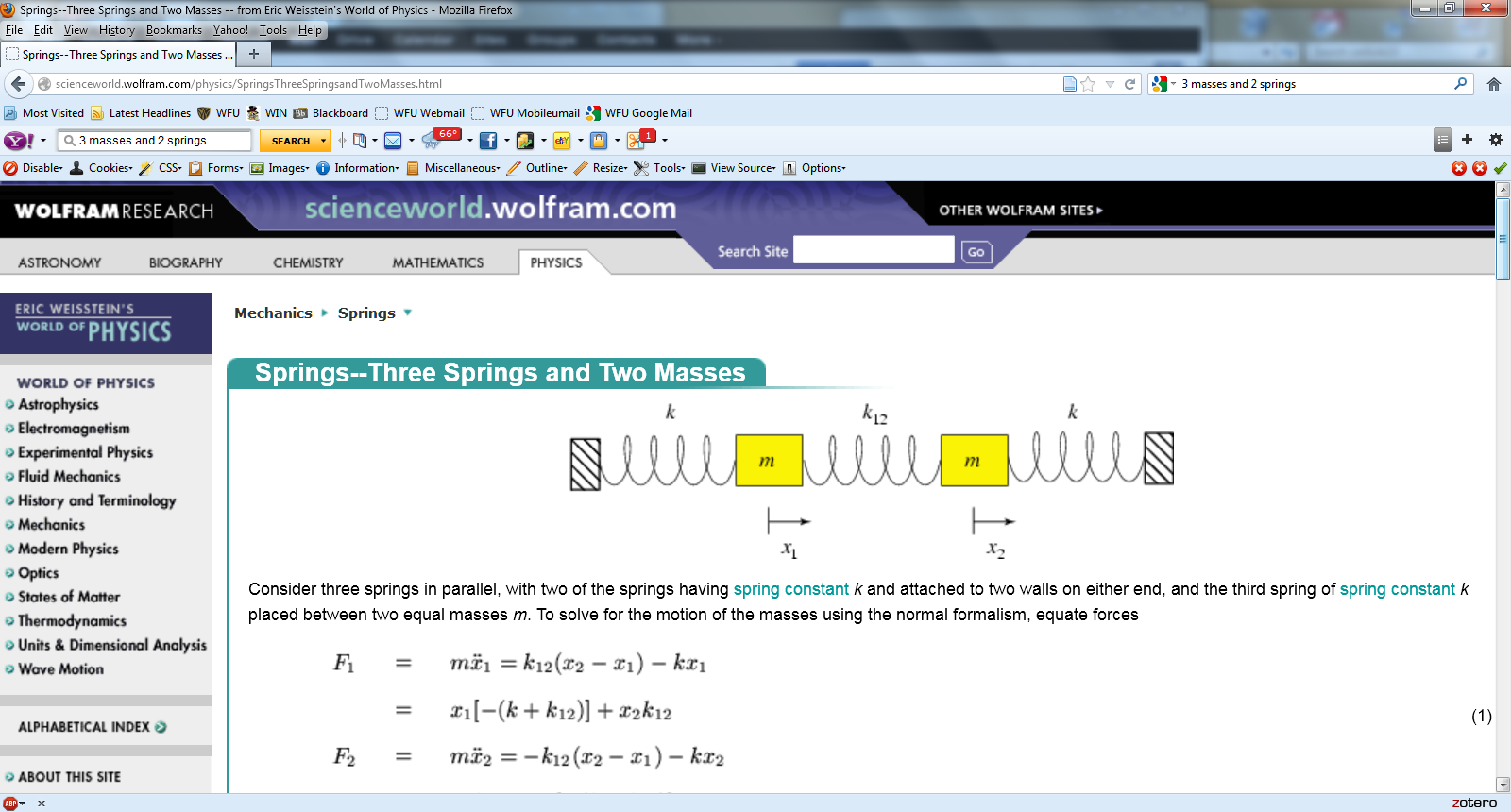 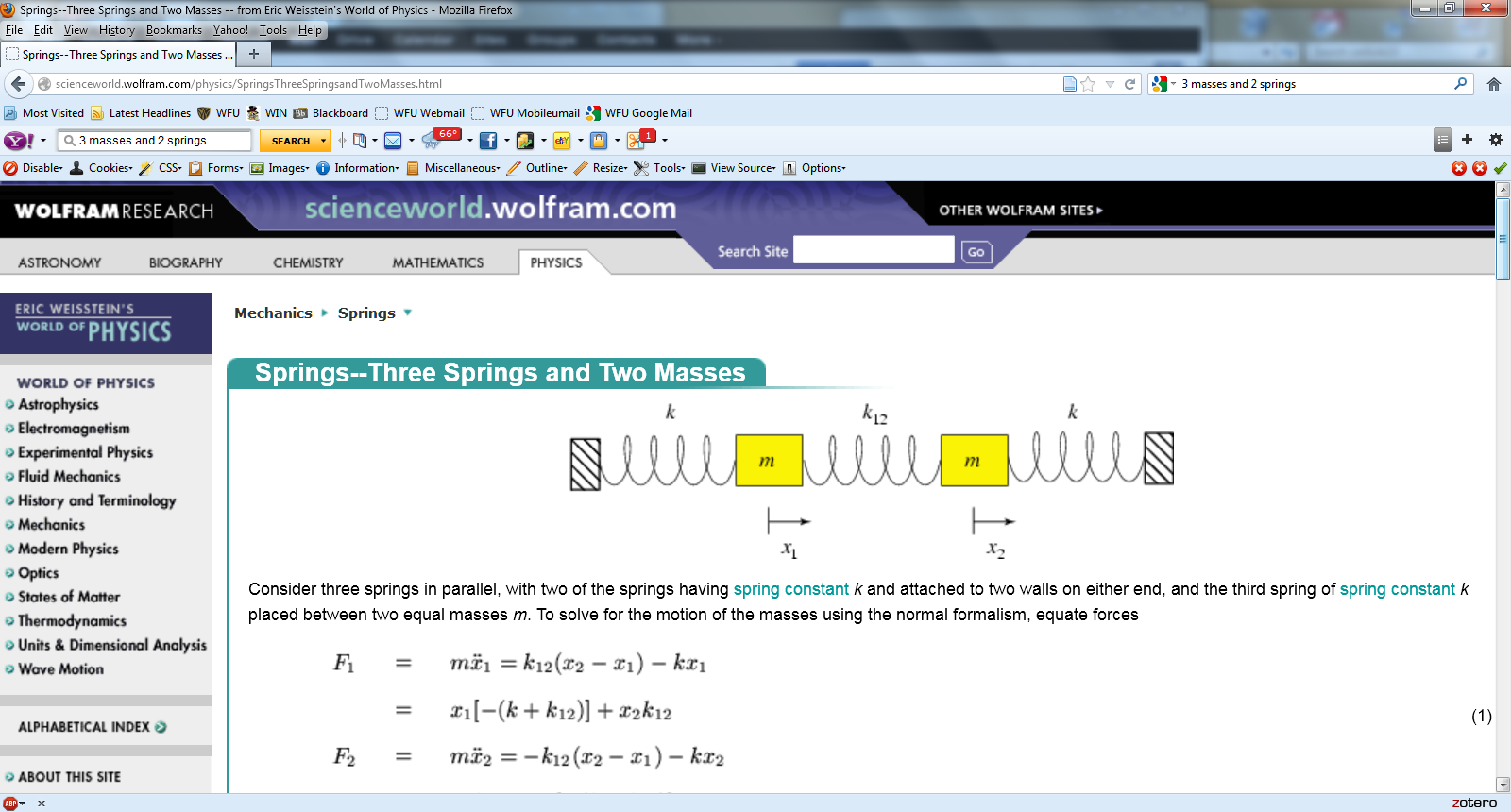 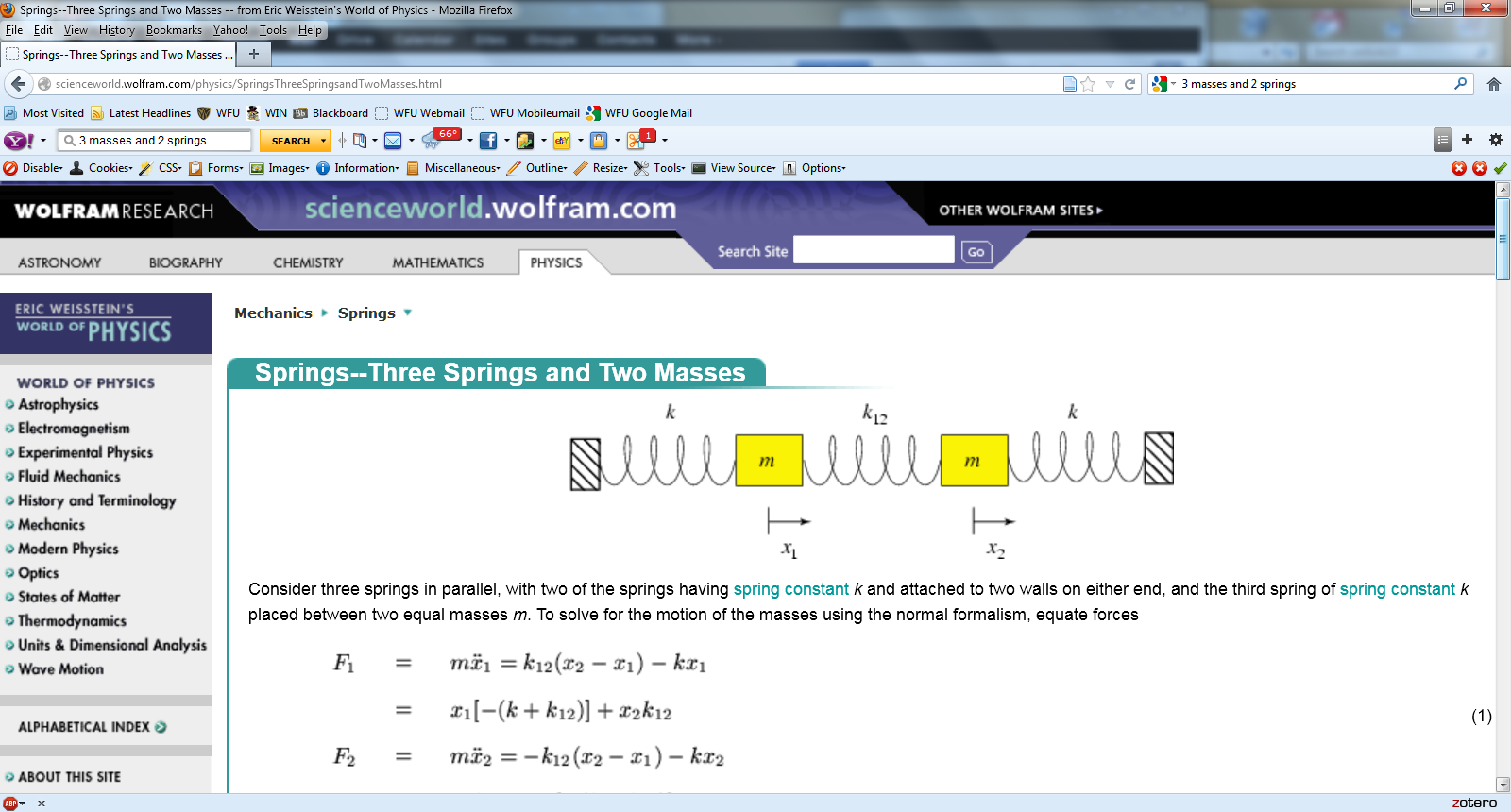 m1
m1
m1
m2
m2
m2
m3
m3
m3
9/30/2020
PHY 711  Fall 2020 -- Lecture 16
14
[Speaker Notes: Visualization of the solution for our case.]
Your question --   What is the meaning of the arrows in the previous slide.

Comment --  The arrows indicate the displacement of each atom at a snapshot in time.
Which of the following statements are false?
Molecules always have one zero frequency mode.
CO2 really has more than 3 normal modes .
Some molecules have more than one zero frequency modes.
The normal modes of molecules are only of academic interest and cannot be measured.
9/30/2020
PHY 711  Fall 2020 -- Lecture 16
15
9/30/2020
PHY 711  Fall 2020 -- Lecture 16
16
[Speaker Notes: In general, we will want help from computational tools, but we can illustrate the concepts for 3 dimensions.]
Note that the normalization of the eigenvector is arbitrary.
9/30/2020
PHY 711  Fall 2020 -- Lecture 16
17
[Speaker Notes: Finding the polynomial of the eigenvalues and solving, followed by solving for the eigenvector components.]
Summary of results for linear CO2 molecule
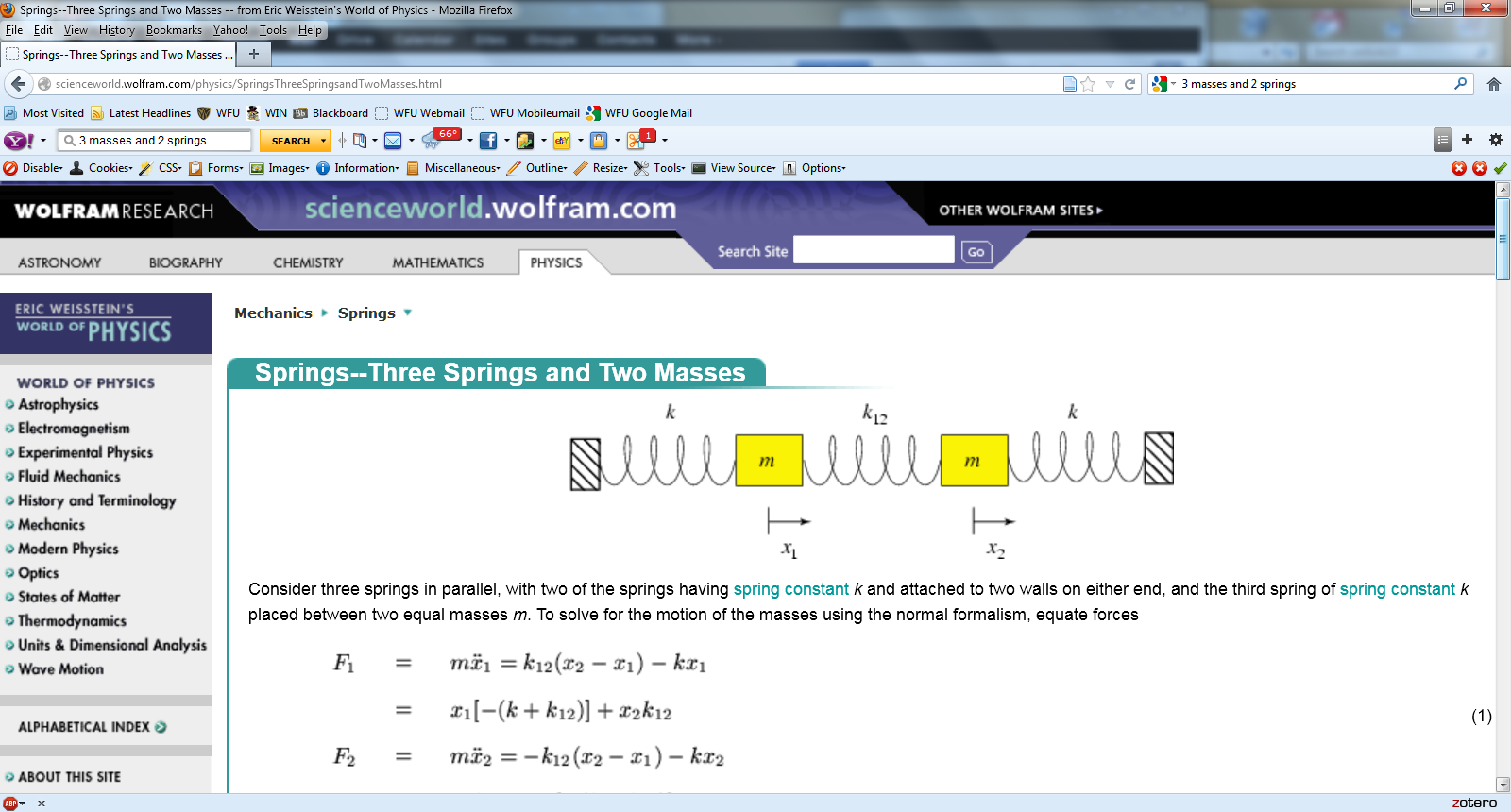 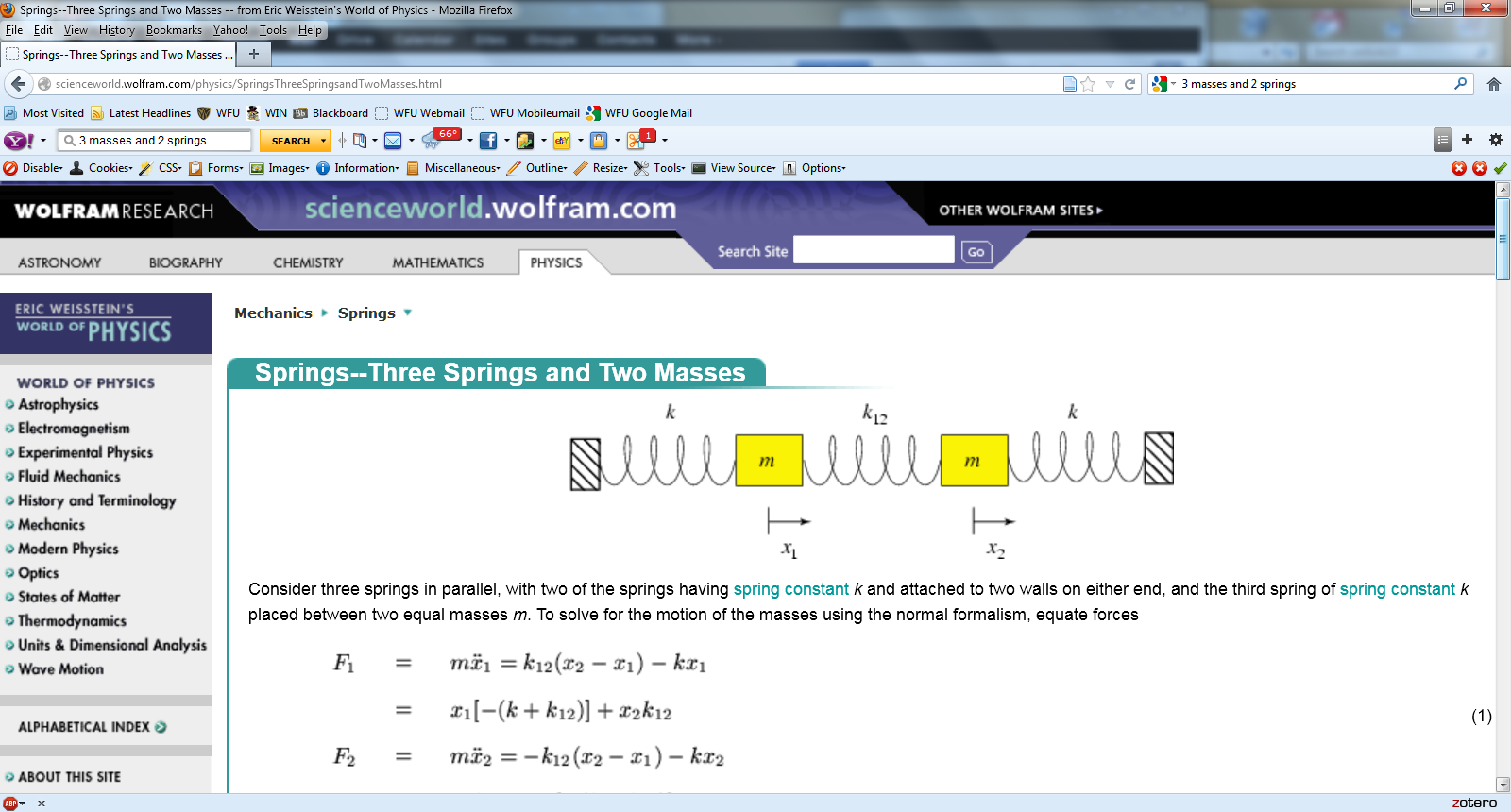 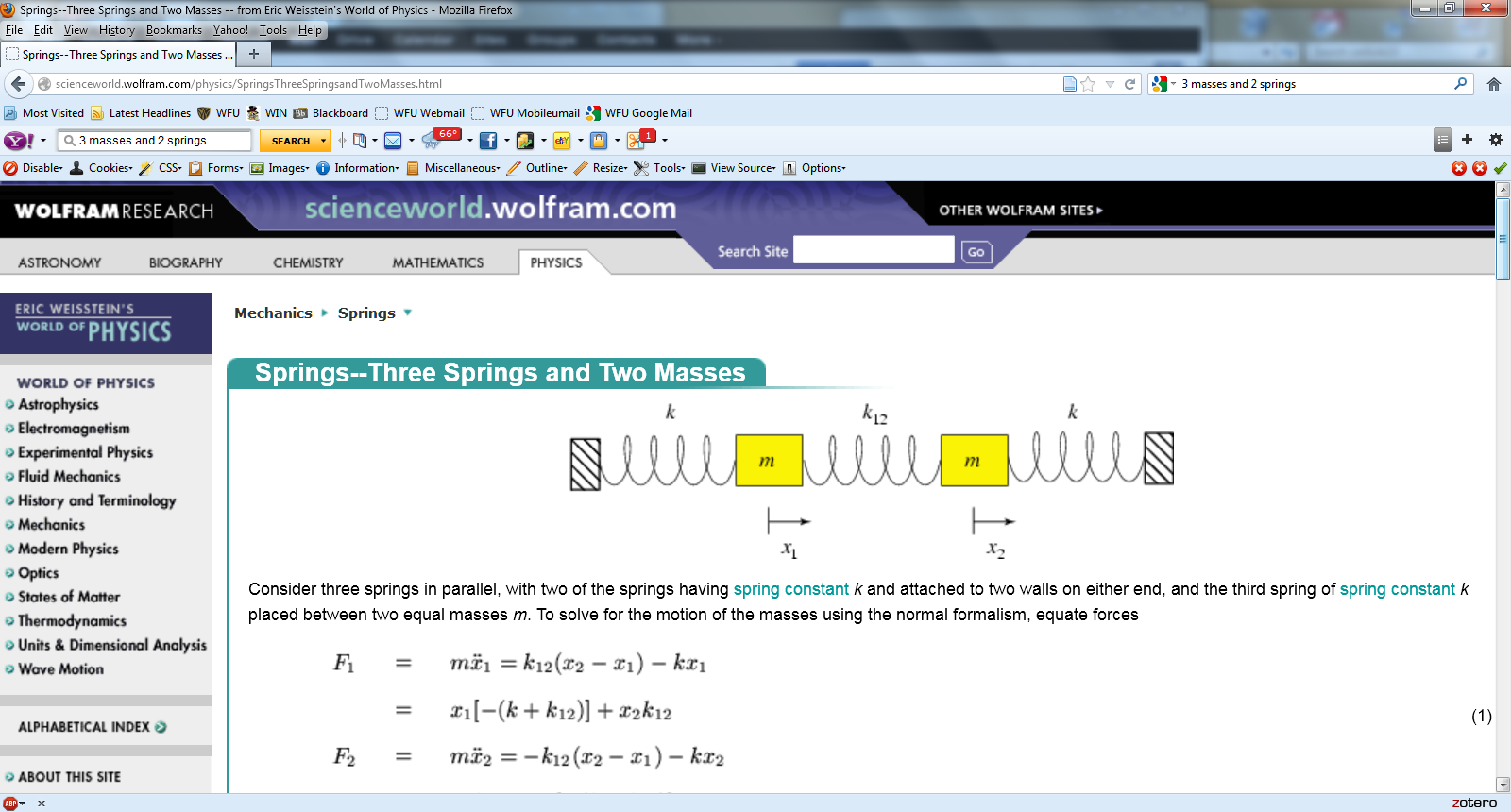 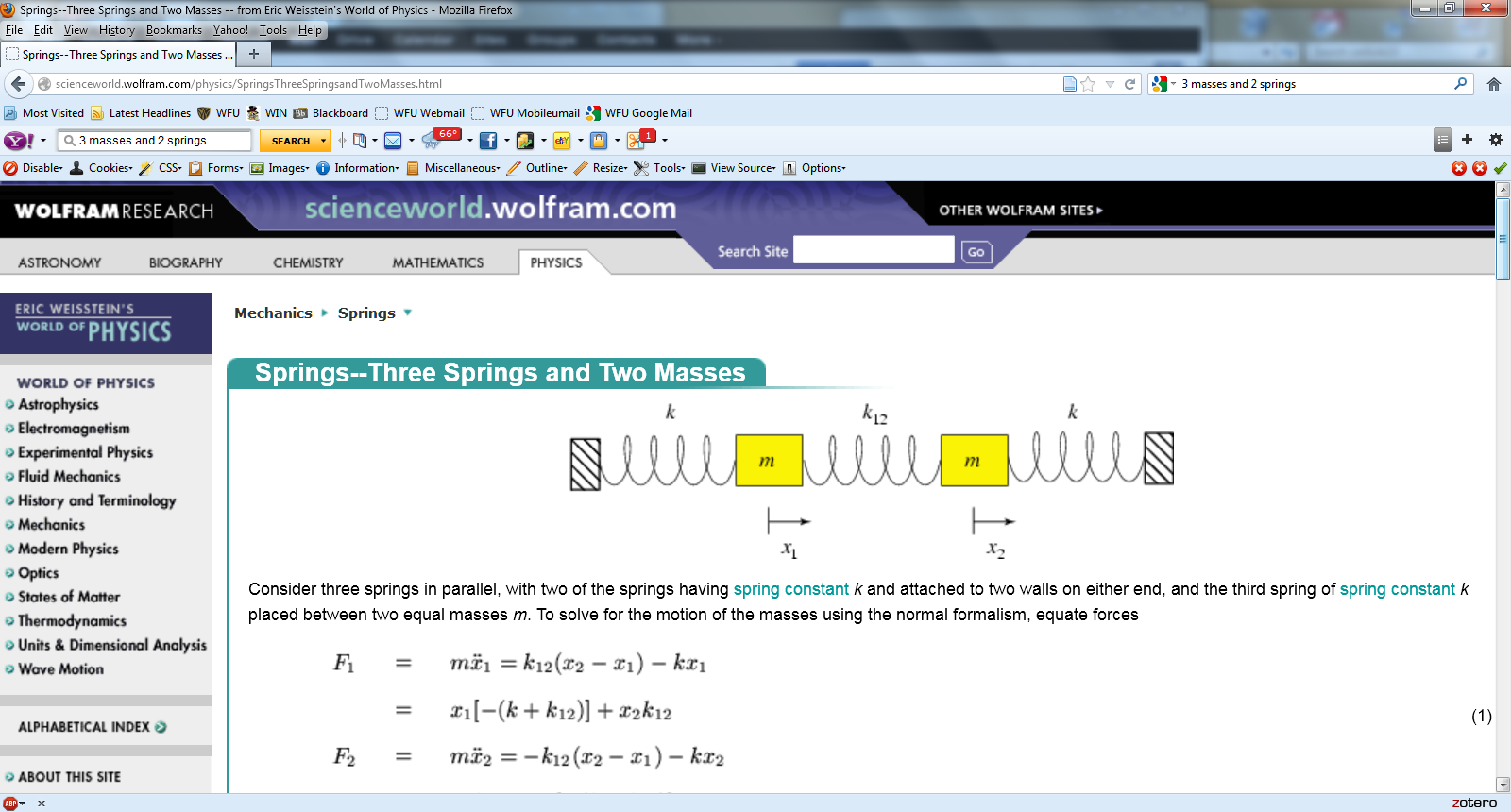 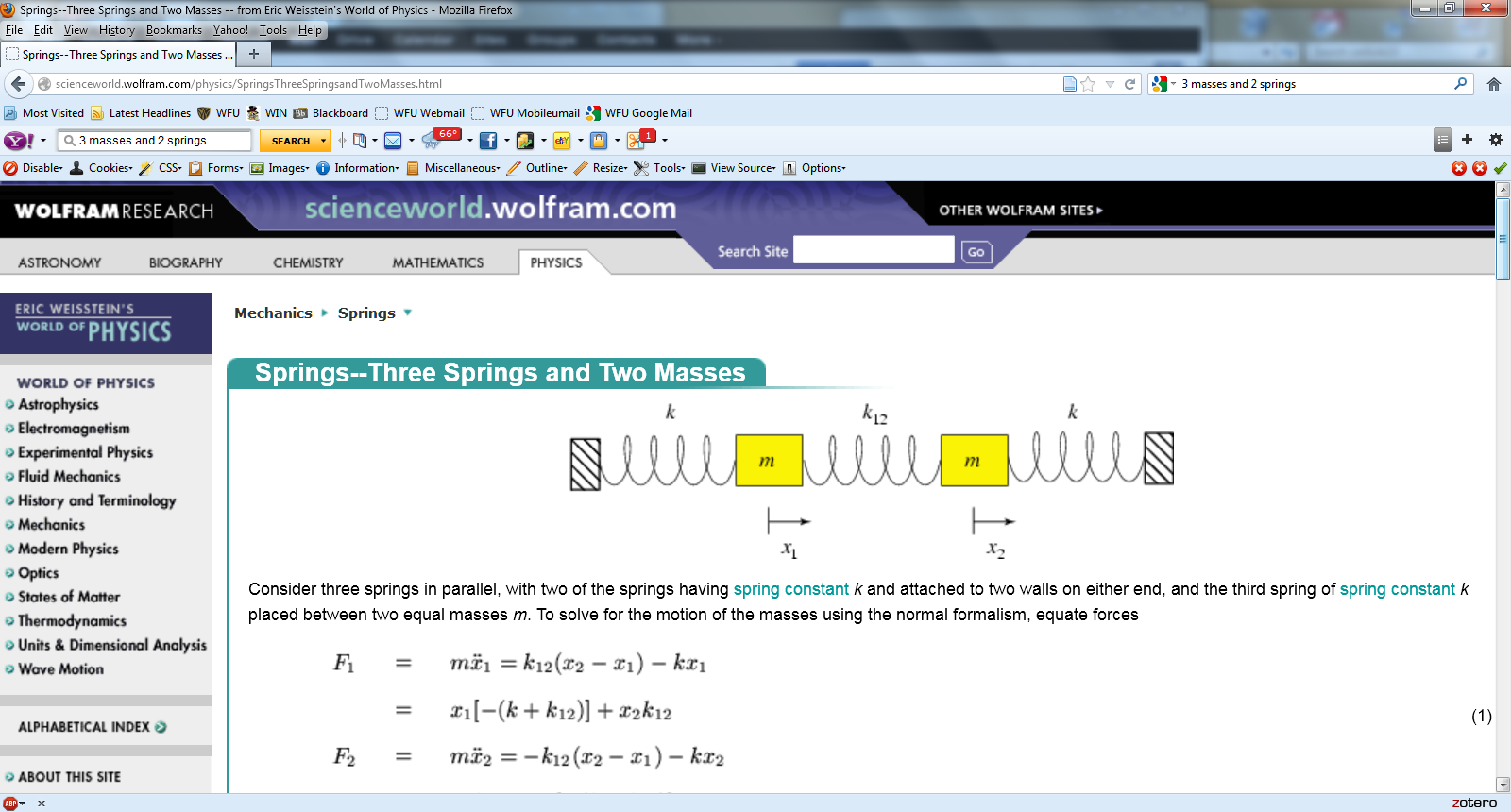 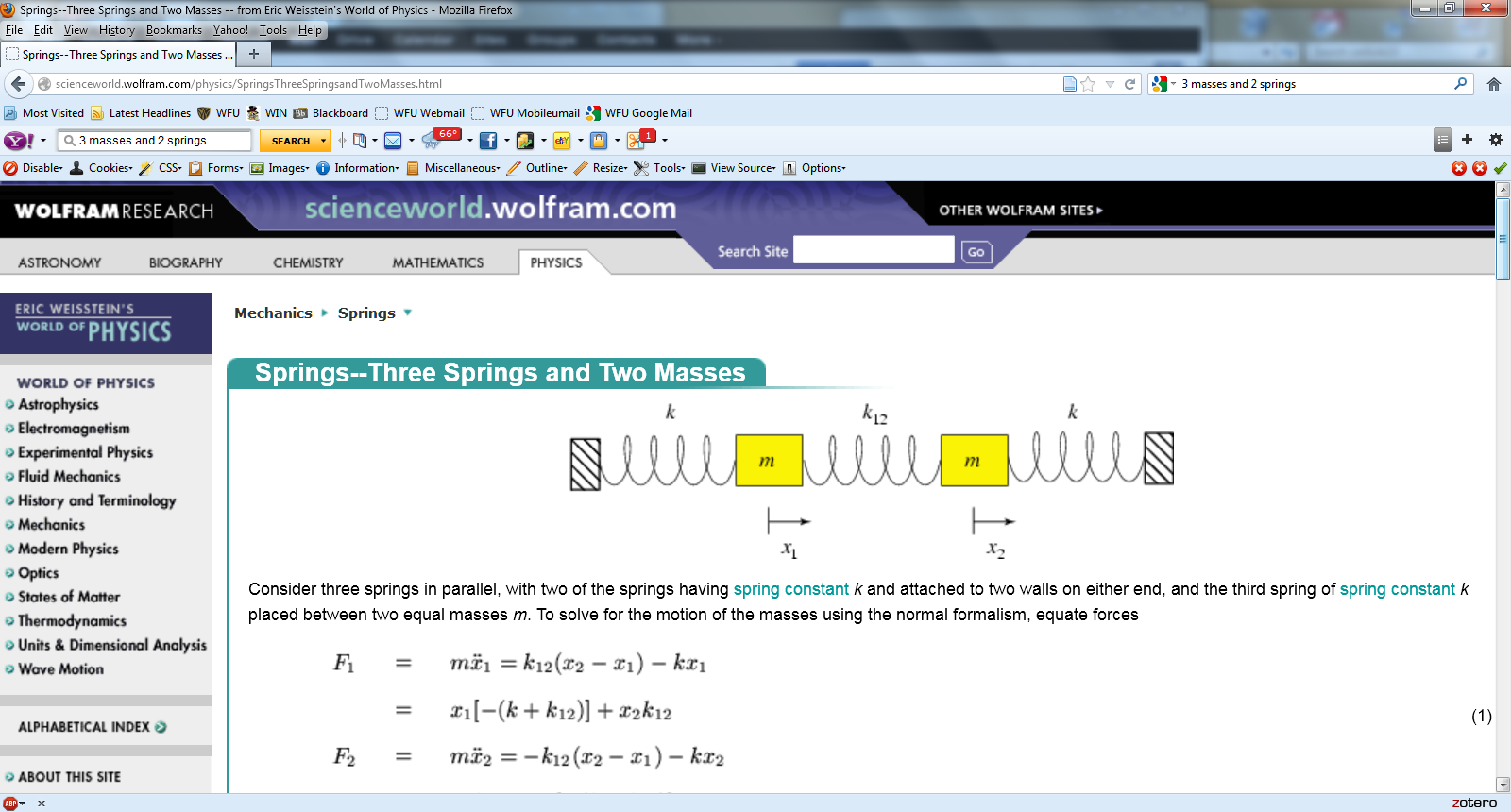 m1
m1
m1
m2
m2
m2
m3
m3
m3
9/30/2020
PHY 711  Fall 2020 -- Lecture 16
18
[Speaker Notes: Summary of the results for this case.]
9/30/2020
PHY 711  Fall 2020 -- Lecture 16
19
[Speaker Notes: The general solution will depend on initial values or boundary values.]
Digression:
9/30/2020
PHY 711  Fall 2020 -- Lecture 16
20
[Speaker Notes: Digression on linear algebra theory.]
Digression on matrices -- continued
Eigenvalues of a matrix are “invariant” under a similarity transformation
This means that if a matrix is “similar” to a Hermitian matrix,
it has the same eigenvalues.  The corresponding eigenvectors of M and M’ are not the same but
9/30/2020
PHY 711  Fall 2020 -- Lecture 16
21
[Speaker Notes: Similarity transformations used to analyze our system.]
Example of  a similarity transformation:
Note that this matrix is not symmetric
Note that this matrix is symmetric
9/30/2020
PHY 711  Fall 2020 -- Lecture 16
22
[Speaker Notes: Details for our case..]
Note – there was a question about why we want a symmetric matrix.    The answer is that a symmetric (or more generally a Hermitian) NxN matrix is known to have N real eigenvalues.   Moreover, we have shown that if our matrix is not Hermitian, but can be made into a Hermitian form with a similarity transformation, it too will have N real eigenvalues.
9/30/2020
PHY 711  Fall 2020 -- Lecture 16
23
Note, here we have defined  S as a transformation matrix (often called a similarity transformation matrix)
How can you find a unitary transformation that also diagonalizes a matrix?
9/30/2020
PHY 711  Fall 2020 -- Lecture 16
24
[Speaker Notes: Another example of similarity transformation for the 2x2 case.]
Note that this “trick” is special for 2x2 matrices, but numerical extensions based on the trick are possible.
9/30/2020
PHY 711  Fall 2020 -- Lecture 16
25
[Speaker Notes: Only for 2x2 case.]
Note that transformations using unitary matrices are often 
convenient and they can be easily constructed from the 
eigenvalues of a matrix.
Apparently, you also saw this in Quantum Mechanics?
9/30/2020
PHY 711  Fall 2020 -- Lecture 16
26
[Speaker Notes: Comment on unitary matrices in general.]
Additional digression on matrix properties
   Singular value decomposition
9/30/2020
PHY 711  Fall 2020 -- Lecture 16
27
[Speaker Notes: An unrelated digression that may be useful – singular value decomposition.]
Singular value decomposition -- continued
Details are complicated ….

 Your question -- what's all the fuss about singular values? What's their importance relative to eigenvalues? 

Comment – I would like to see a bigger fuss.    SVD is different from eigenvalue analysis and more broadly applicable.  At a minimum SVD analysis identifies mathematically poorly posed problems and offers a “fix”.
9/30/2020
PHY 711  Fall 2020 -- Lecture 16
28
[Speaker Notes: Digression continued.]
Consider an extended system of masses and springs:
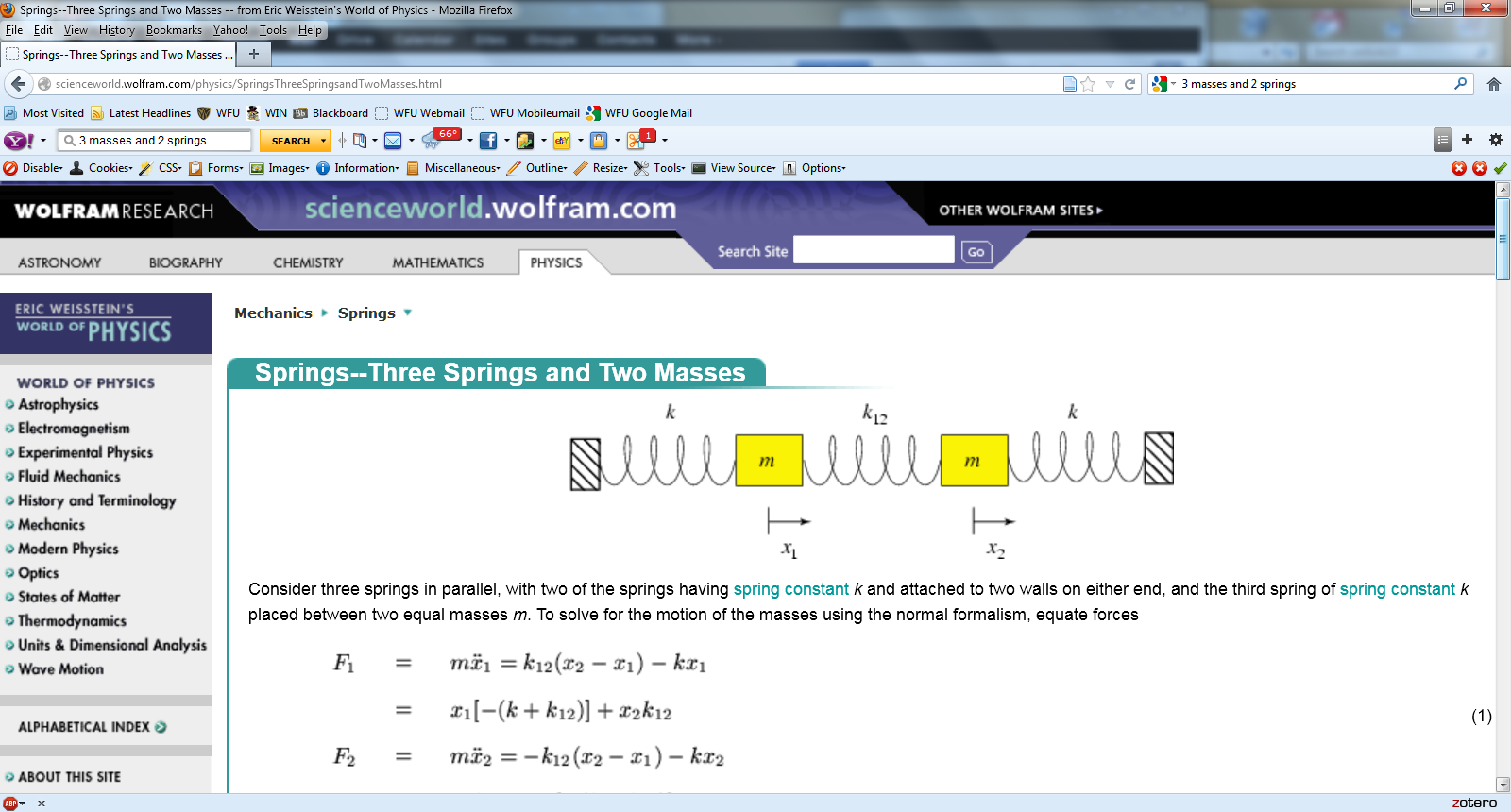 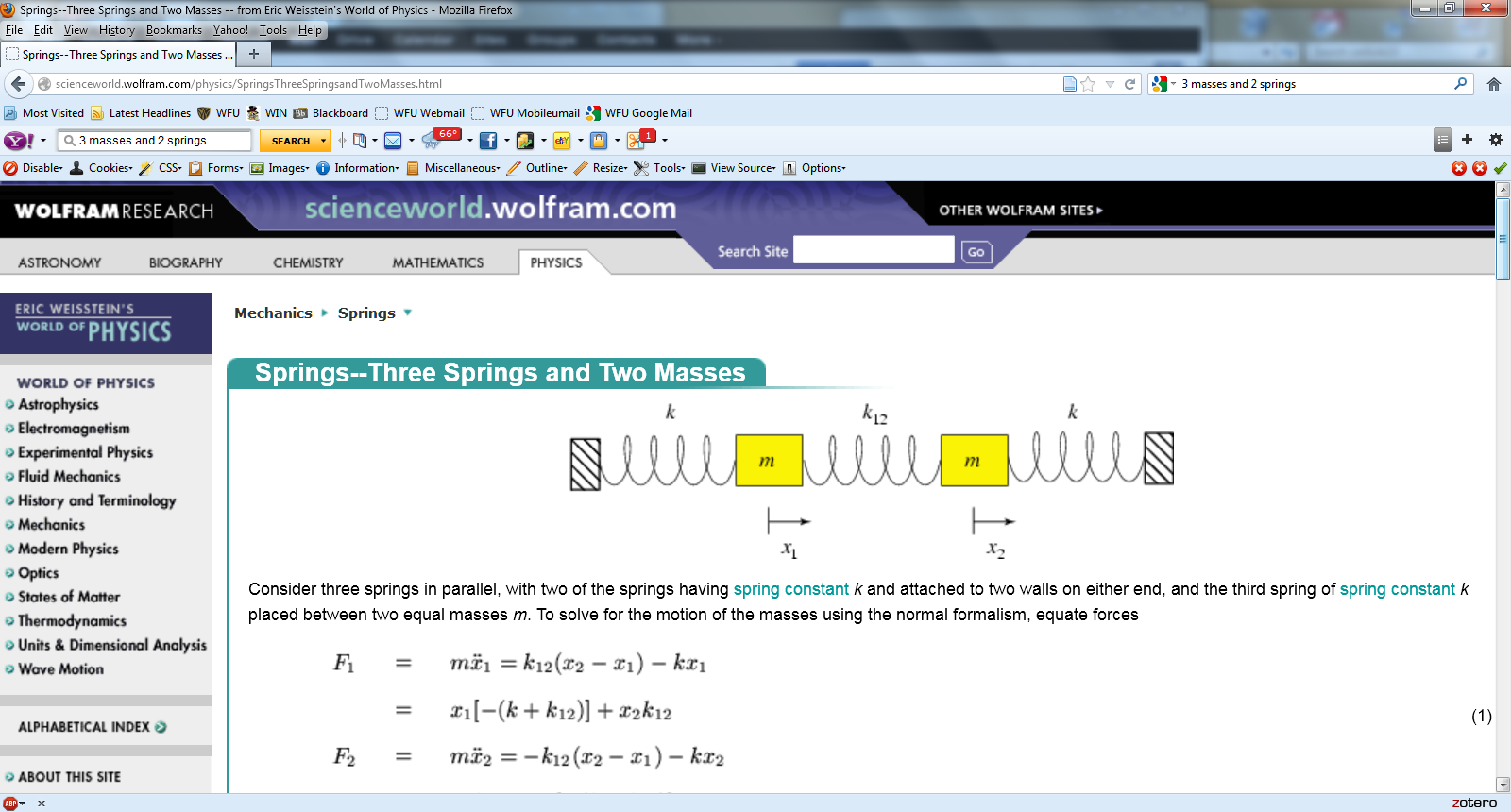 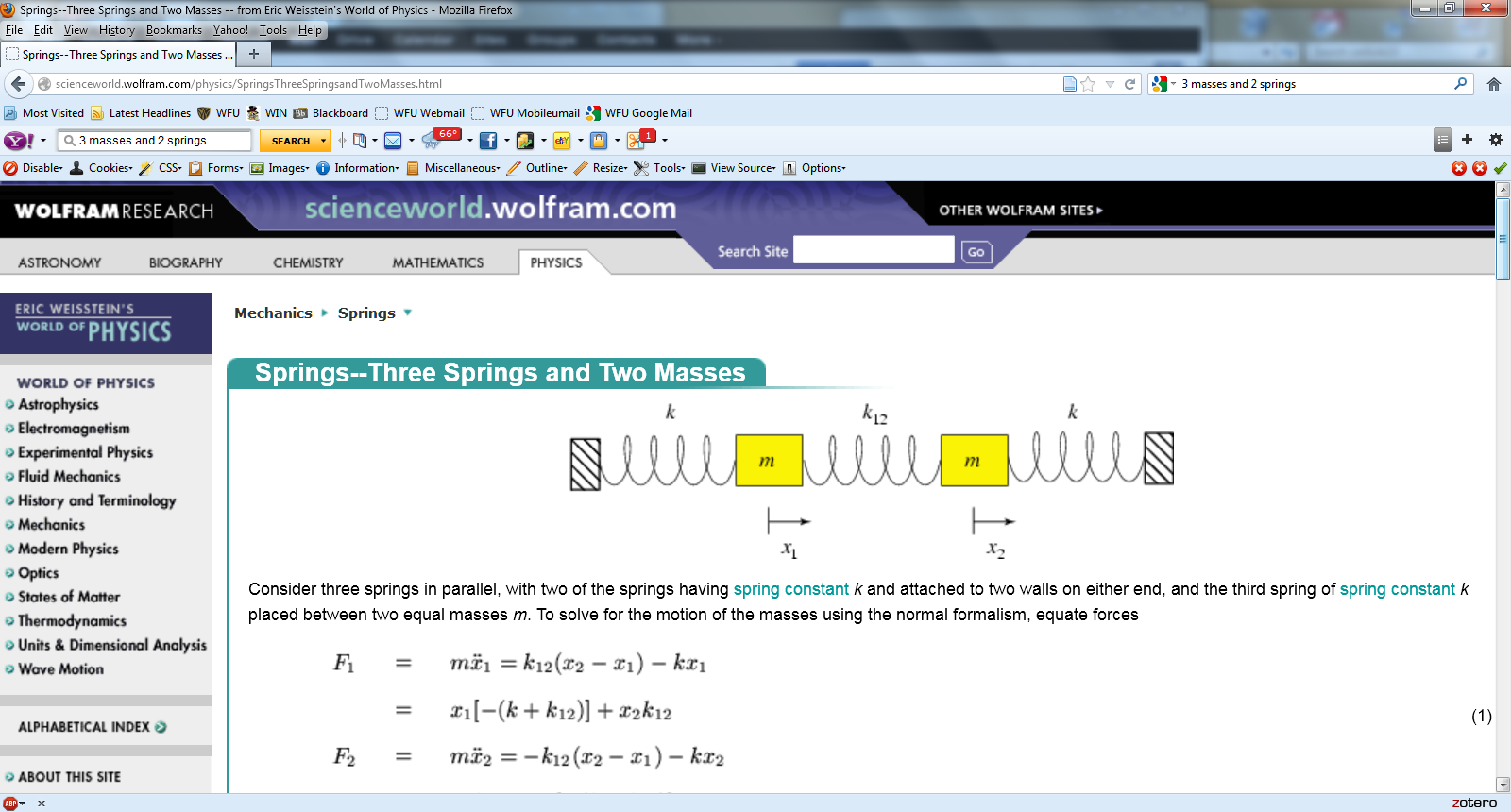 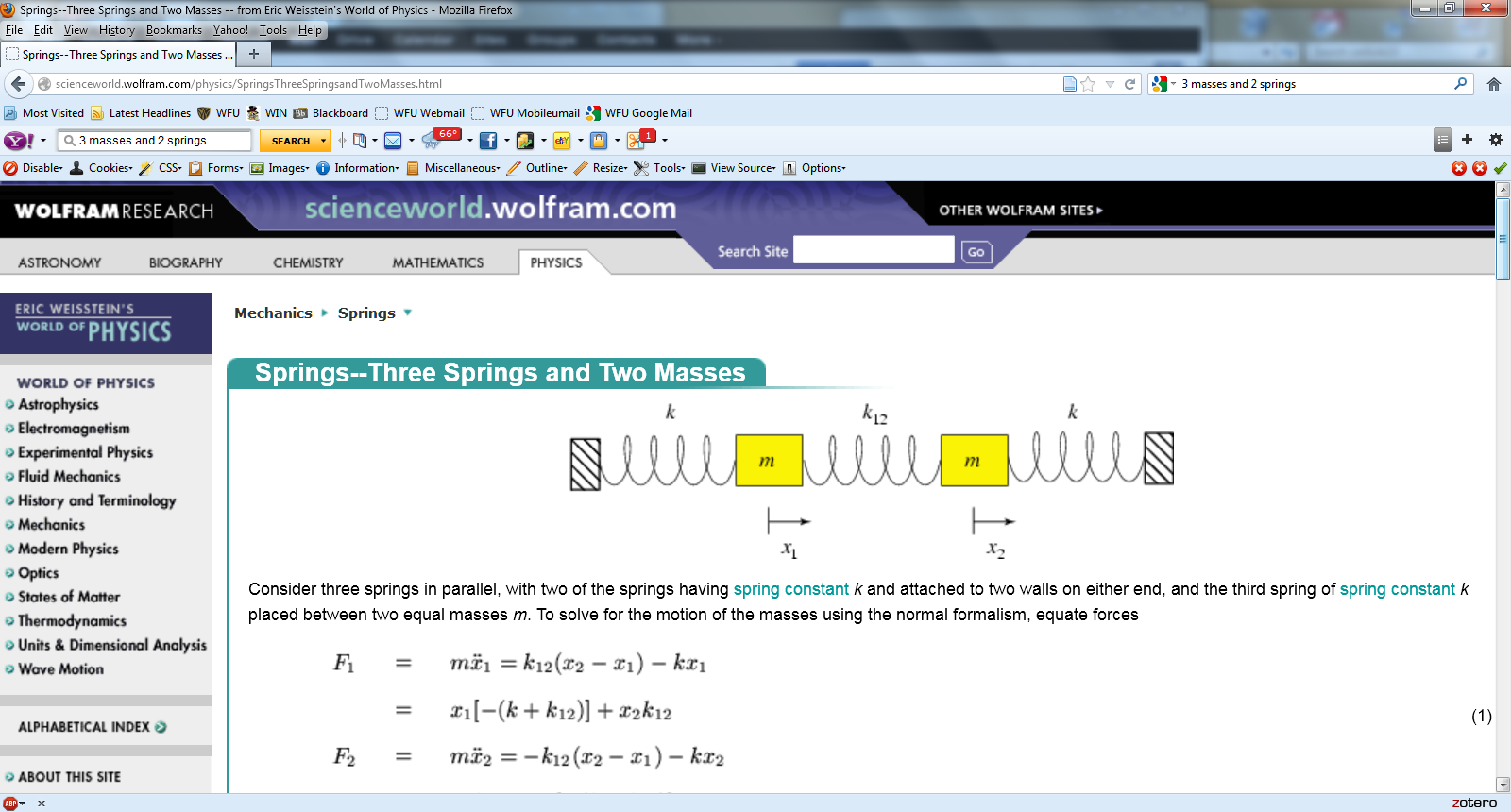 m
m
m
9/30/2020
PHY 711  Fall 2020 -- Lecture 16
29
[Speaker Notes: Another example; this one is in your textbook.]
9/30/2020
PHY 711  Fall 2020 -- Lecture 16
30
[Speaker Notes: Details for N masses.]
Can solve as an eigenvalue problem –

(Why did we not have to transform the equations as we did in the previous example?)
9/30/2020
PHY 711  Fall 2020 -- Lecture 16
31
[Speaker Notes: Form of matrix equations.]
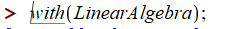 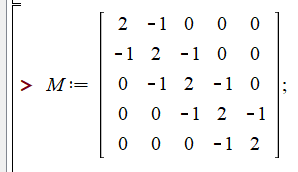 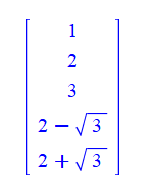 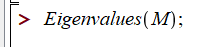 9/30/2020
PHY 711  Fall 2020 -- Lecture 16
32
[Speaker Notes: Finding eigenvalues with Maple.]
Because of its very regular form, this example also has an algebraic solution --
Is this treatment cheating?
Yes.
No cheating, but we are not done.
9/30/2020
PHY 711  Fall 2020 -- Lecture 16
33
[Speaker Notes: Analytic methods for this highly symmetric case.]
9/30/2020
PHY 711  Fall 2020 -- Lecture 16
34
[Speaker Notes: Setting the boundary values.]
9/30/2020
PHY 711  Fall 2020 -- Lecture 16
35
[Speaker Notes: Boundary conditions continued.]
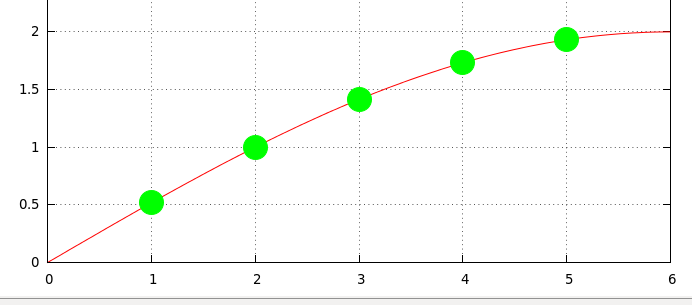 9/30/2020
PHY 711  Fall 2020 -- Lecture 16
36
[Speaker Notes: Plot of the results.]